Metabolic response to surgery
Dr.Nuha Alsaleh
Assistant professor
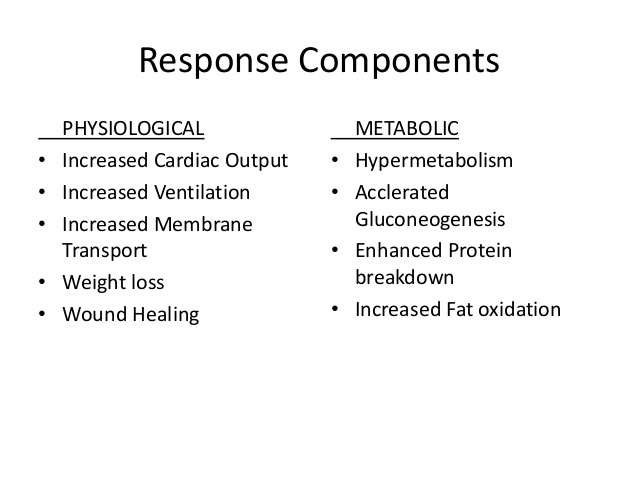 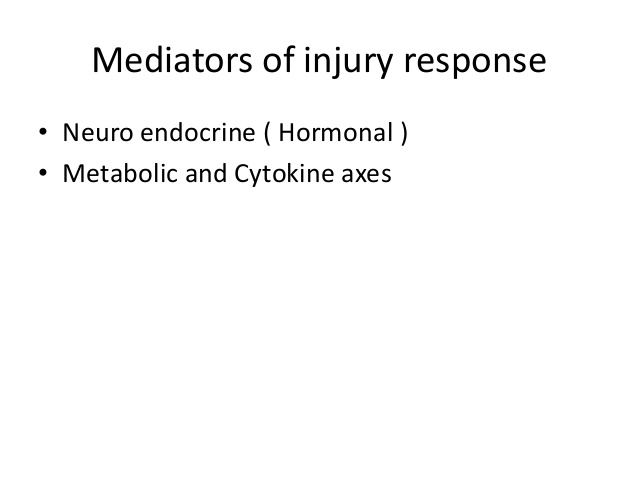 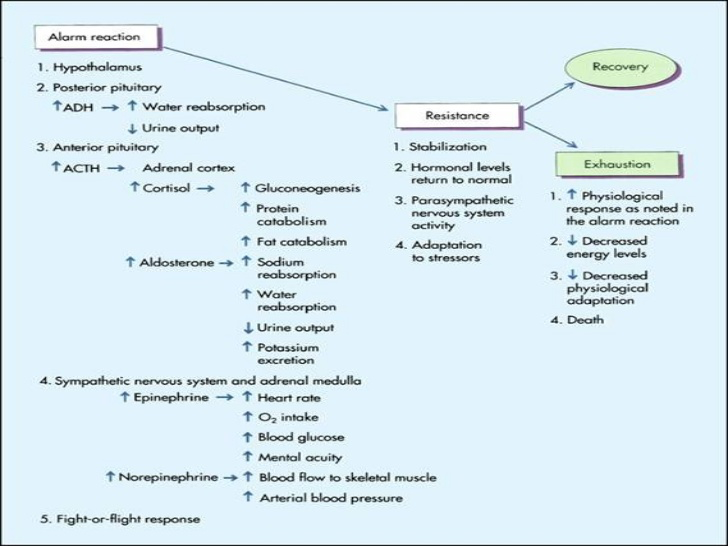 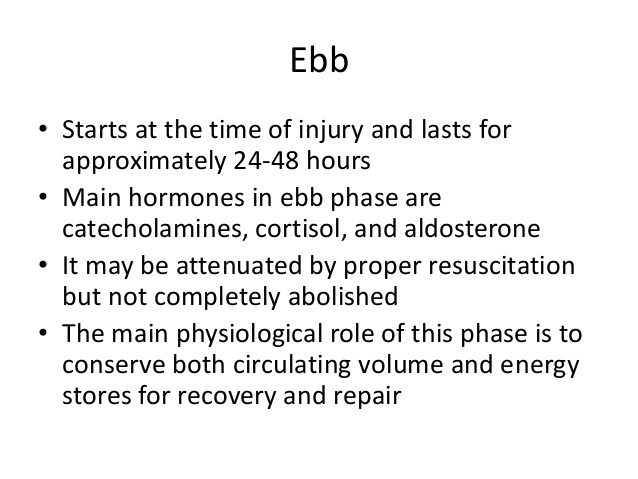 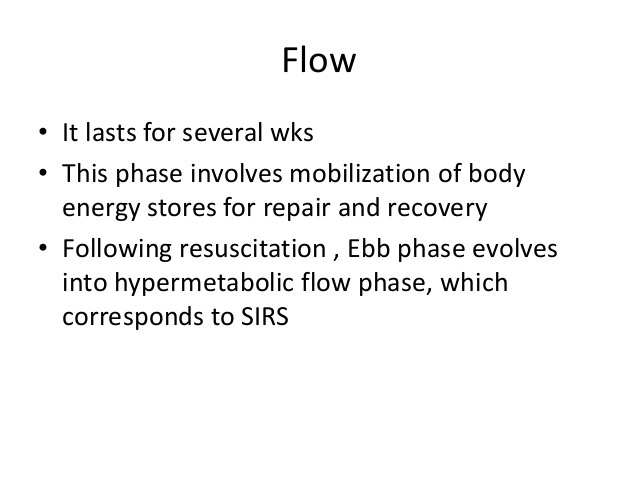 Nutritional
3 important aspects of nutrition have to be considered
Route of administration ( enteral /parenteral ): enteral nutrition is preferred.  It improves the protein balance & clinical outcome
Timing ( early versus late feeding ):
Enteral nutrition is started as early as possible. Early is superior in its effects on catabolic & hyper metabolic response to injury
A slower rate of fluid resuscitation after trauma hemorrhage leads to a faster restoration of the depressed cell-mediated immunity.  Whereas rapid fluid resuscitation produces  a prolonged depression of immune responses.
- QUALIYT: Main labile energy reserve in the body is fat- Main labile protein reserve in the body is skeletal muscle - While fat mass can be reduced without major detriment to function , loss of protein mass results not only in skeletal muscle wasting, but also depletion protein mass.
With lean issue, each 1 g nitrogen is contained within 6.25 g of protein, which is contained in approximately 36 g of wet weight tissue.
Thus the loss of 1 g of nitrogen in urine is equivalent to the breakdown of 36 g of wet weight lean tissue.
Protein turnover in the whole body is of the order of 150-200 g per day.